10 - Symétrie axiale
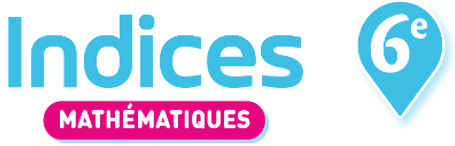 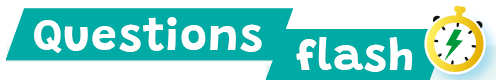 La symétrie axiale
1. Vrai ou faux ?
On considère la figure suivante :
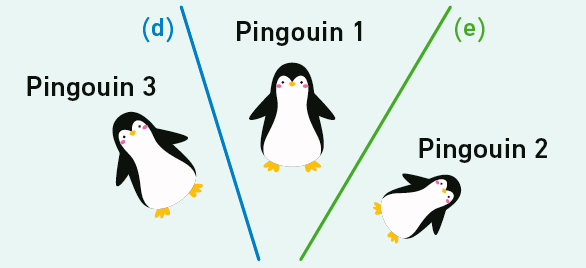 a.  Les pingouins 1 et 3 sont symétriques par rapport à la droite (d).
b.  Les pingouins 1 et 2 sont symétriques par rapport à la droite (e).
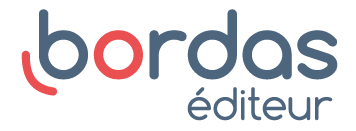 10 - Symétrie axiale
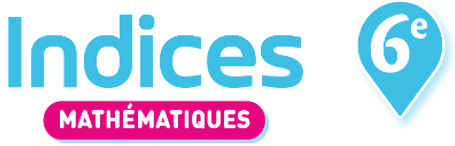 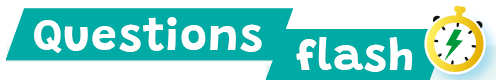 La symétrie axiale
2. On considère la figure suivante. Recopier et compléter chaque phrase :
a. Le symétrique de U par rapport à la droite (d1) est ... .
b. Les points M et B sont symétriques par rapport à la droite … .
c. Le symétrique de A par rapport à la droite (d2) est ... .
d. Le symétrique de E par rapport à la droite (d1) est ... .
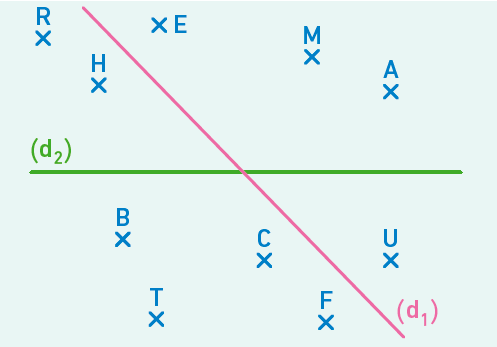 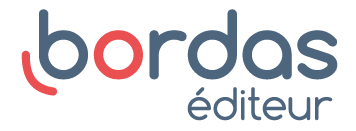